PD Monday
March 14, 2016
Pushing grades from Illuminate to MiStar

Yes, you can!!!
1st – create a MiStar task for the score

2nd – scan results into Illuminate
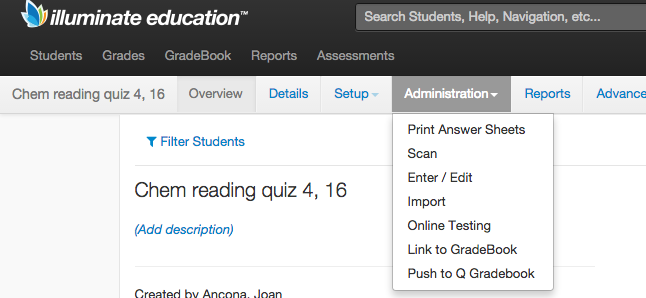 Select 
one 
class
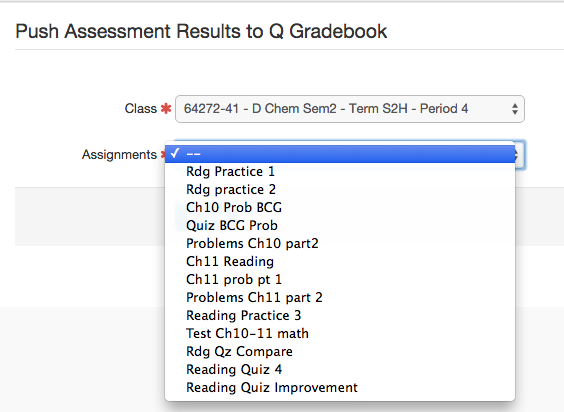 Choose the MiStar task
CLICK
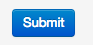 Thank
Teresa Habsburg
SAT test
Tuesday
April 12, 2016
Tuesday, April 12, 2016
Old vs. New SAT
SAT Score Reporting

ONE Total Score

400-1600 Scale
SAT Score Reporting…continued

TWO Section Scores of 200-800

Evidence Based Reading & Writing

Math

(The sum of these is the total score)
SAT Score Reporting…continued

TWO Cross Test Scores
 – combined from all parts of the SAT test
Earn a 10-40 “point” scaled score in
Analysis in Science
Or 
Analysis in History/Social Studies

About 21Q from the 2 related reading passages
About 6Q from 1 related expression of ideas passage
About 7-9Q from math
SAT Score Reporting…continued

Evidence Based Reading & Writing

Has 2 Test Scores – earn 10-40 “points”
Reading
Writing & Language

Has 4 Subscores – earn 1-15 “points”
Words in Context
Command of Evidence
Expression of Ideas
Standard English Conventions
SAT Score Reporting…continued

Math

Has 1 Test Score – earn 10-40 “points”
Math

Has 3 Subscores – earn 1-15 “points”
Heart of Algebra
Passport to Advanced Mathematics
Problem Solving & Data Analysis
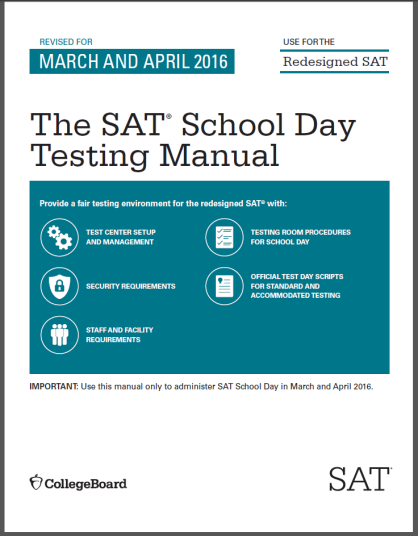 Testing Manuals
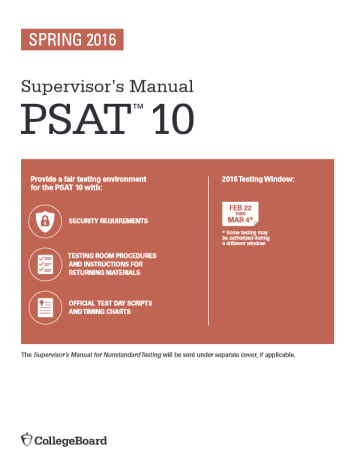 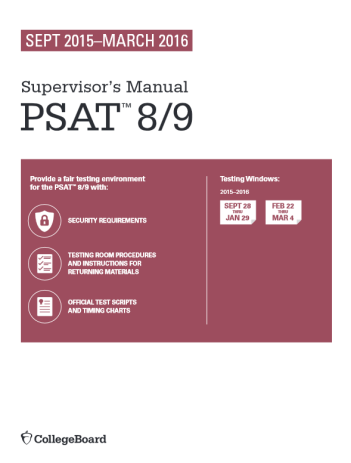 17
Score Reporting on the SAT Suite of Assessments
Section Scores will be placed on a vertical scale.
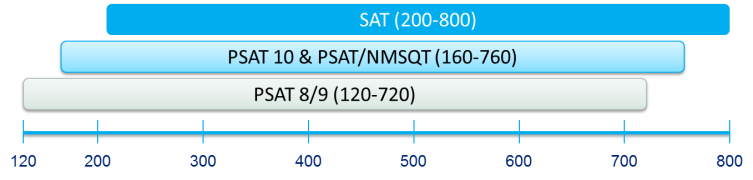 Provides consistent feedback across assessments
Indicates if students are making “on target” progress
18
This same concept will hold true for the 
Test and Cross-Test Scores as well as Total Score.
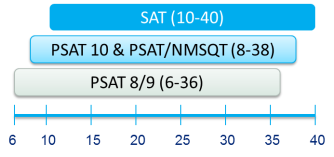 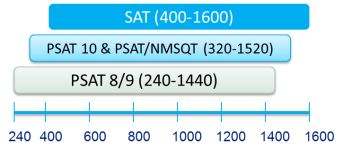 19
Reading Test

5 passages, 1 fiction, 2 science           2 history/social studies
Read passages, interpret informational graphics
Locate information & show understanding of what the author’s words imply
Writing and Language Test

20Q Standard English Conventions, students read the passage, find mistakes & weaknesses and fix them


24Q on “Expression of Ideas” passages, careers, humanities, history/social studies, science
Quick Facts - English

All questions are multiple choice and based on passages

Some passages have tables, charts, and graphs, but no math is required

Prior topic knowledge is never tested
History/Social Studies and Science

Draw on reading skills needed most to succeed in those subjects
Answers are based only on the content stated in or implied by the passage
Interpret data, consider implications
Math Test
Heart of Algebra (19Q), linear equations and systems
Problem Solving and Data Analysis (17Q)

Passport to Advanced Math (16Q), manipulating complex equations

Additional Topics (6Q), geometry and trigonometry
Math Test
58 Total Questions

20Q No Calculator, 25 minutes
5 are grid-in numerical answers

38Q Calculator, 55 minutes
8 are grid-in numerical answers
Quick Facts - Math

Math multiple choice or
Grid-in requiring a numerical answer

Sometimes there are several questions about a single scenario
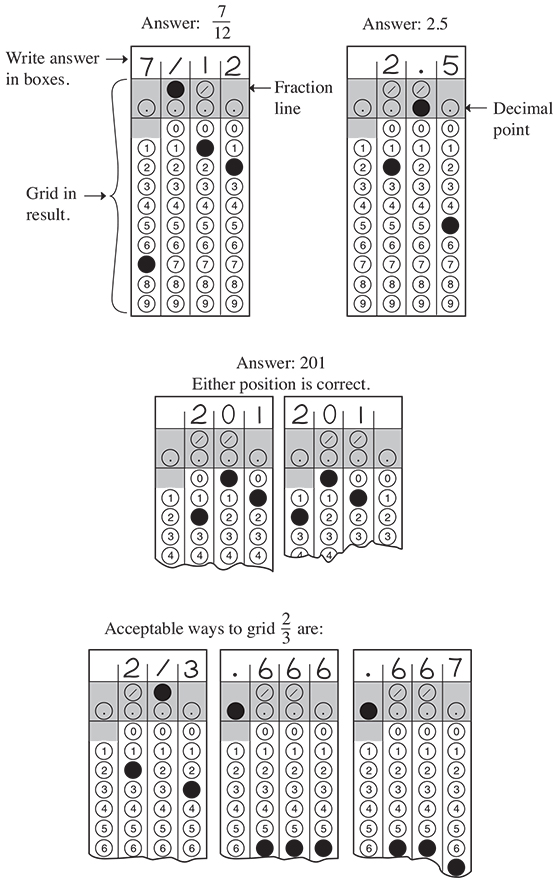 Grid-In
Only the marked circles are graded not the numbers written

Can start anywhere in grid
There are only four total places to write

Can include decimal point 
or divided-by line
Grid-In
Can be a decimal or a fraction

Only positive numbers and zero
Grid-In
Do not need to reduce to lowest terms

Mixed numbers must be gridded as improper fractions

If a repeating decimal, must grid most accurate value that will fit
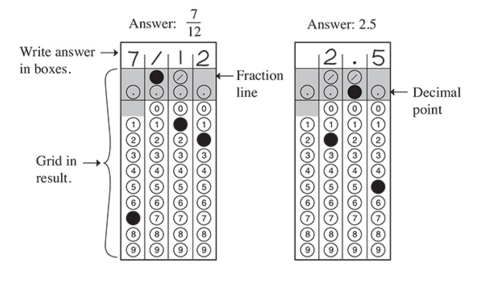 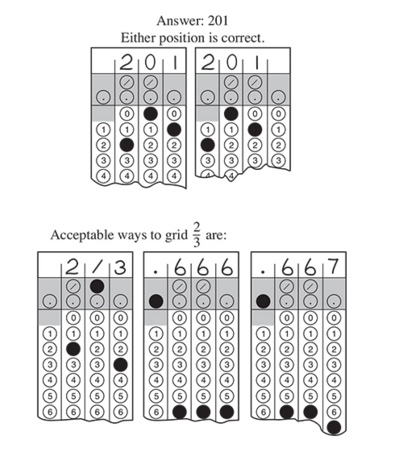 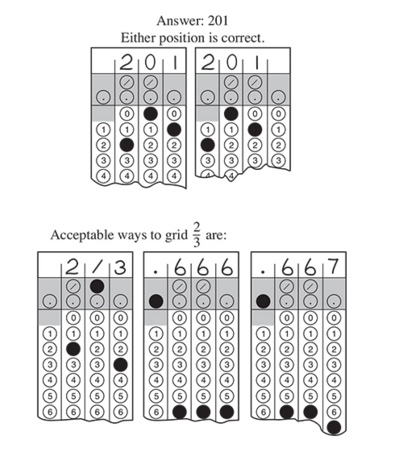 One Essay

Read a passage

Explain how the author builds an argument

Support your explanation with evidence from the passage
The Essay Prompt
Nearly Identical Every Time

As you read the passage below, 
consider how [the author] uses evidence, such as facts or examples, 
to support claims.
The Essay Prompt, consider:

Evidence – facts or examples

Reasoning – develop ideas, connect claims and evidence

Stylistic or Persuasive elements – 
word choice or appeals to emotion to add power to the ideas expressed
Write an essay in which you explain how the author 

builds an argument 

to persuade the audience
In the essay:

Analyze how the author uses the features listed to strengthen the logic and persuasiveness of the argument

Focus on most relevant features

Do not explain whether you agree or not
In addition to the SAT

ACT WorkKeys – Job Skills Test

M-Step Science, 50 minutes, on-line

M-Step Social Studies, 50 minutes, 
on-line
Science and Social Studies

Using current Michigan HSCEs
Until

2019-2020
New Content, Alignment and Questions
Sample
Questions
Today’s 
Challenge
Submit your ideas via e-mail to: bhsschoolimprove